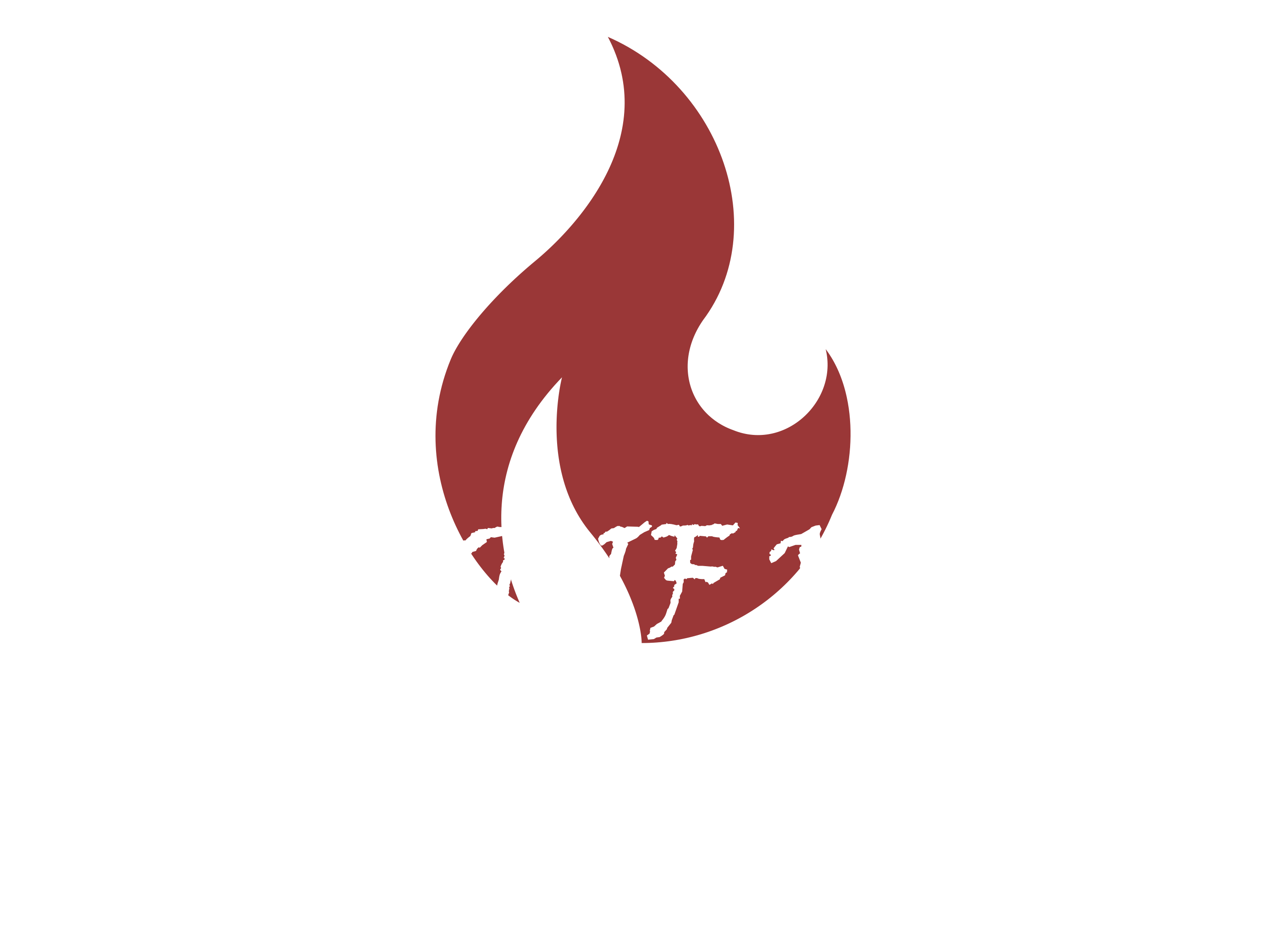 Faith Understands  the Necessity of Trials
– 1 Peter 1:6-9 –
Faith Knows God is in Control
– Acts 4:23-31 –
Faith Obeys                   No Matter What
– Matthew 26:39 –
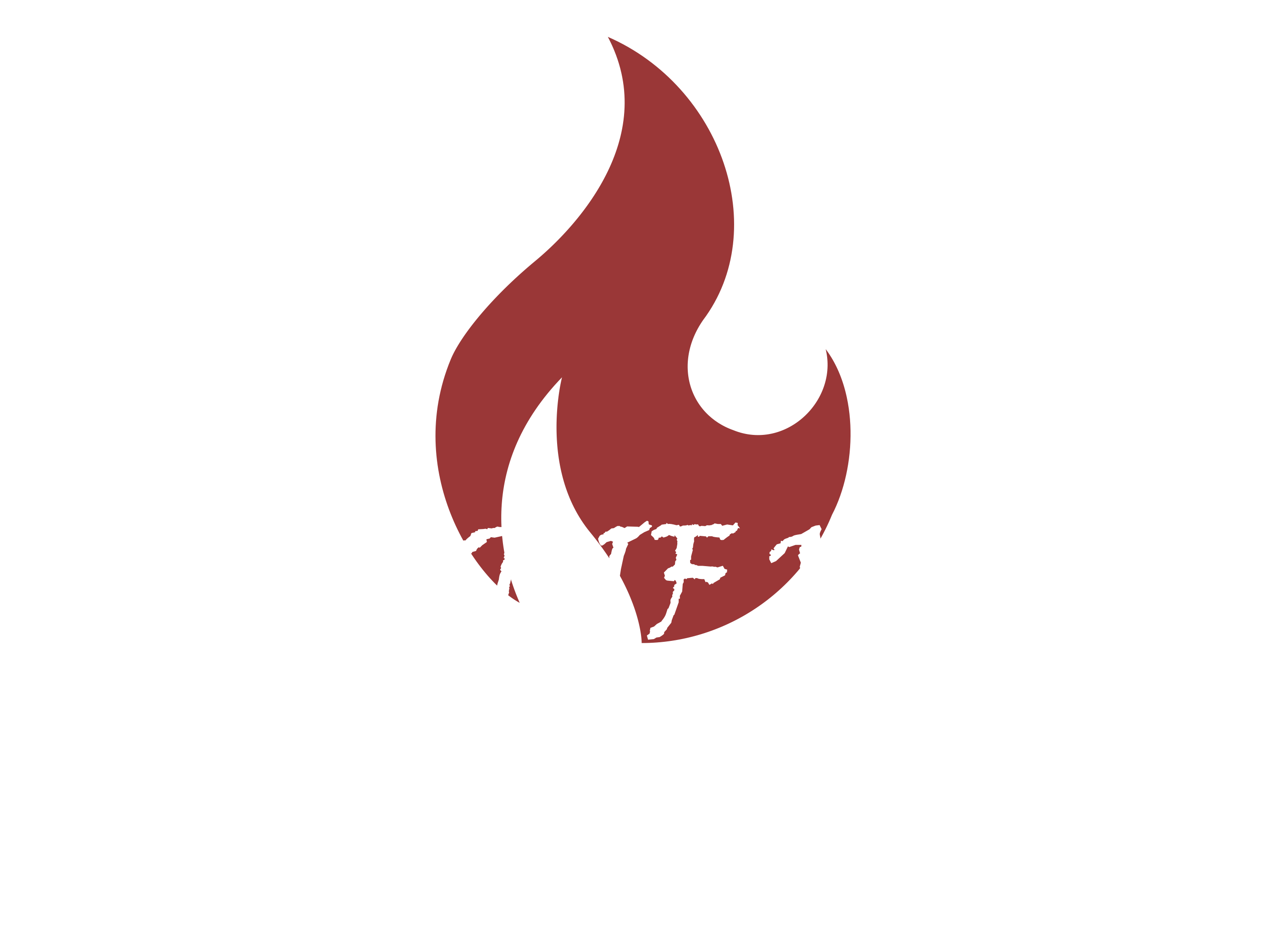 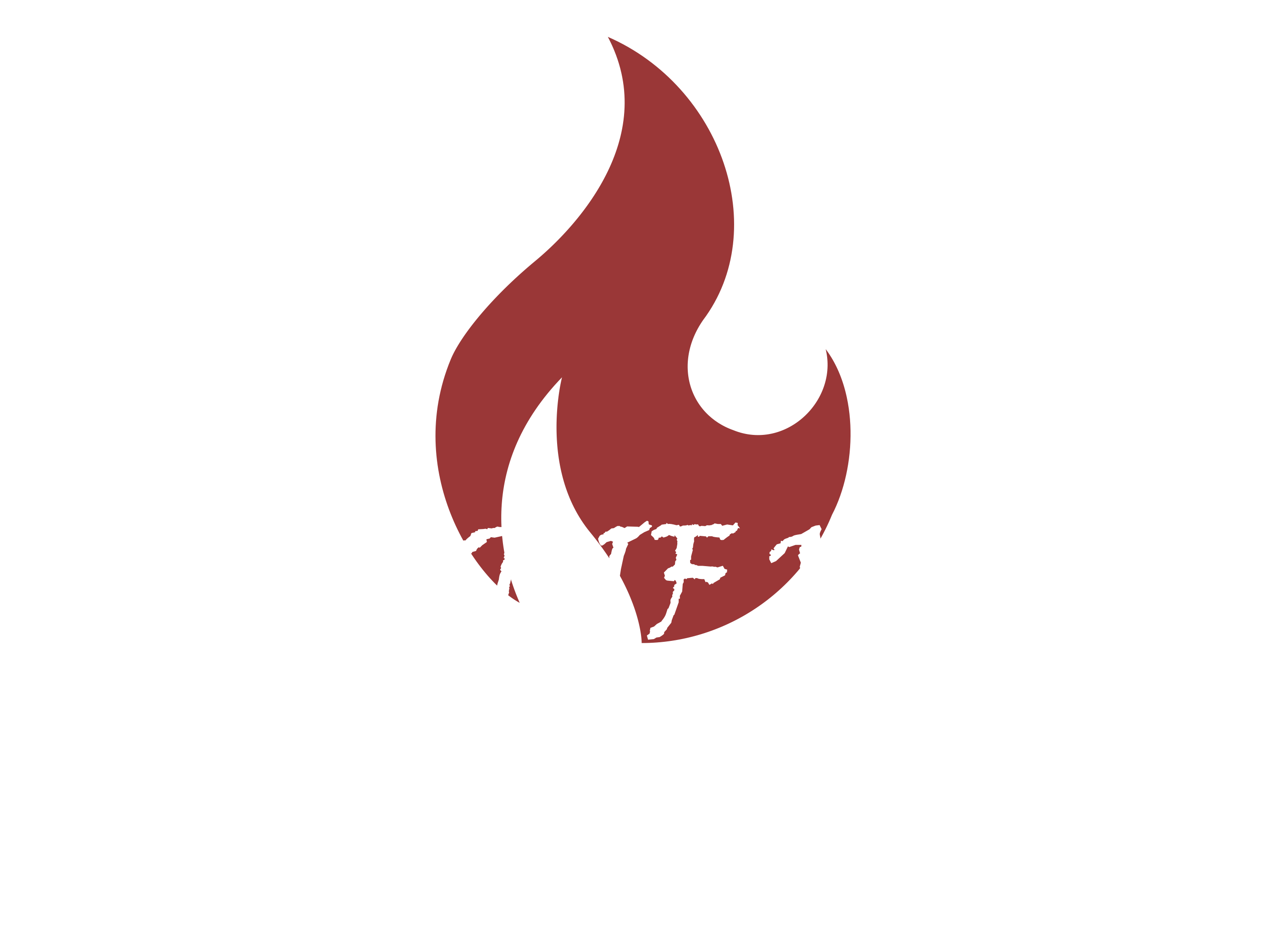